МБДОУ «Таеженский  детский сад»(В гости к солнышку).
2 группа раннего возраста
Воспитатель : Сукнёва Е.И
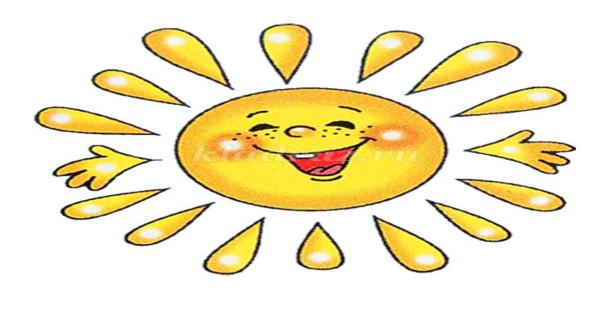 Цель:Приобщение детей раннего дошкольного возраста к устному народному фольклору на занятиях по развитию речи.Задачи:Обучающие. Продолжать учить детей рассказывать стихотворение вместе с педагогом, формировать связную речь детей. Продолжать учить группировать предметы по величине.Развивающие. Вызвать у детей радость от слушания знакомых  потешек и желание читать их вместе с воспитателем. Формировать интонационную сторону речи. Развивать общую и мелкую моторику. Развивать у детей воображение, творчество.
Утром встали малышиВ детски сад свой пришлиВам мы рады как всегдаГости здесь у нас сутра
Вот поезд наш едет, Колеса стучат,Далёко, далёко  ребят он повёз!
Дети: нужно построить мостик.- Дети строят мостик из кирпичиков.
Дидактическая игра. «Собери капельки в ведерко»
Вот мы и добрались до солнышка !